Personal Introduction
Hello, my name is Barbara A. Gibbs, RN. I live in Hyde Park. My career goal is to obtain my BSN. You can say it’s on my BUCKET LIST. I graduated from Laboure College in 1985. I attempted several times to get my BSN, but due to personal and financial difficulties, I couldn’t finish. Now that I am semi-retired and have nothing but time, I decided to try again to achieve my BSN.
​Currently, I am employed at Dimock Community Health Center, where I have been serving as the nurse medication reviewer for the five residential home programs. This role, which I have held for nine years, has allowed me to contribute to the health and well-being of our community, working twenty hours per month.
What brought me to the program, as stated above, I am a Laboure’ alumni who graduated in 1985. I would say lifelong learning is another reason that brought me to the program.  I always wanted to complete my BSN and was excited when I learned that Laboure’s was offering a BSN program online; it took me a couple of years before I decided to enroll. I convinced myself that I was too old to go back to school and that having my BSN wouldn’t benefit me in any way because I was no longer interested in working a full-time job in nursing; however, having my BSN lingered in my thoughts.​
Hopefully, after I submit my last presentation on December 12, 2024, we will have achieved our goal of earning our BSN.
In 1995, I started a support group for kidney disease and dialysis patients. I am the president of the Roxbury, Dorchester, Mattapan, Hyde Park Kidney Disease Dialysis Patient Support Group (RDMH). I am also the president of my church nursing ministry, a Girl Scouts troop leader, and a member for fifteen years. I received my fifteen-year certificate and pin in May 2024.
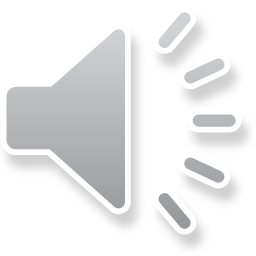